Pregled davčno pravnih vidikov pri prenosu lastništva
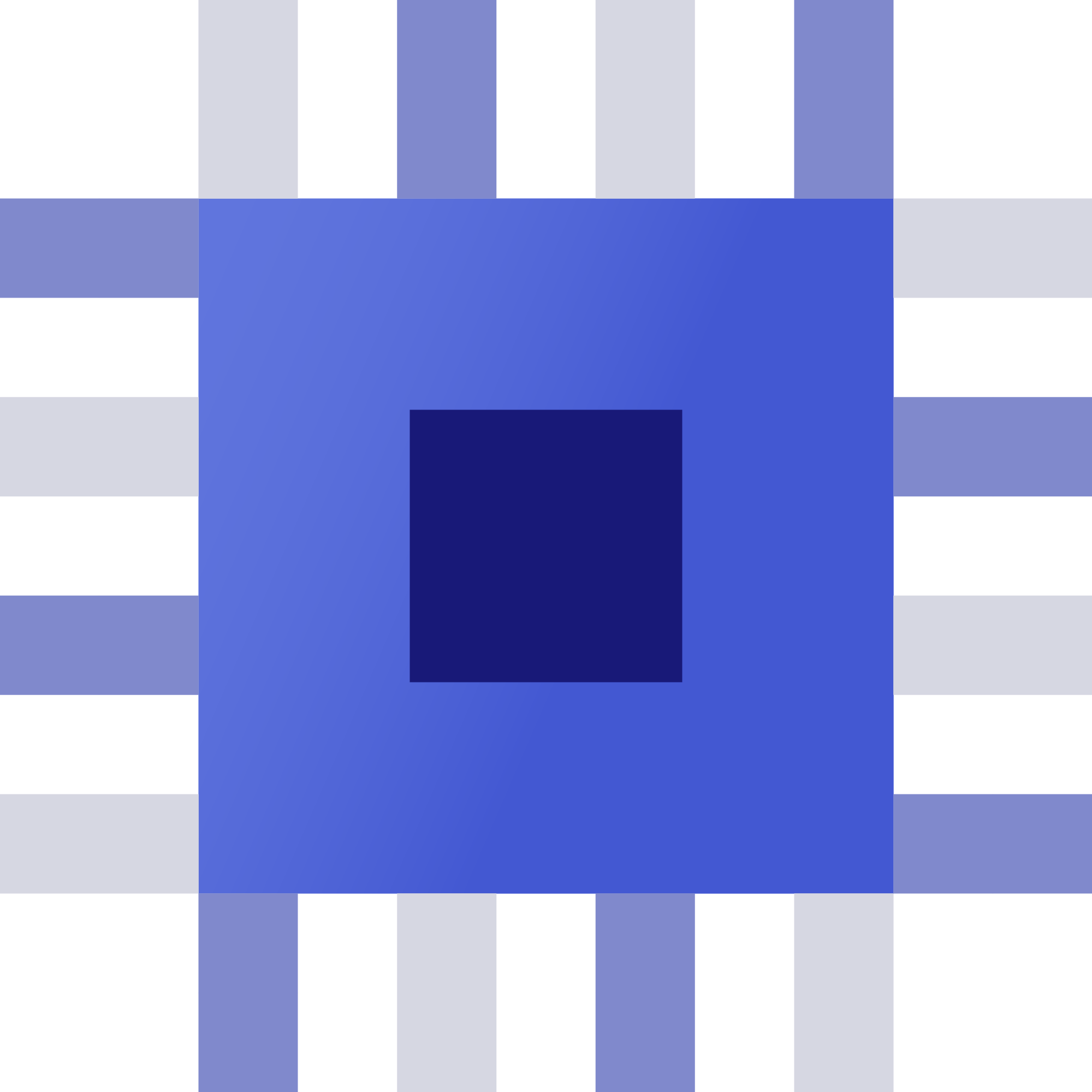 Domen Romih, partner, davčni svetovalec J&P
18. April 2024
Upravljanje premoženja
Kapital
Delo
Poslovanje podjetja
Kategorije dohodkov
Make a virtue out of necessity
Dajatve
Rast vrednosti podjetja
650.000
65.000
6.500
35.000
3.500
350.000
Neto prejemek
Hvala za pozornost!